NMX uTPC detector overview and algorithms
01.02.2016

Dorothea Pfeiffer
NMX detectors
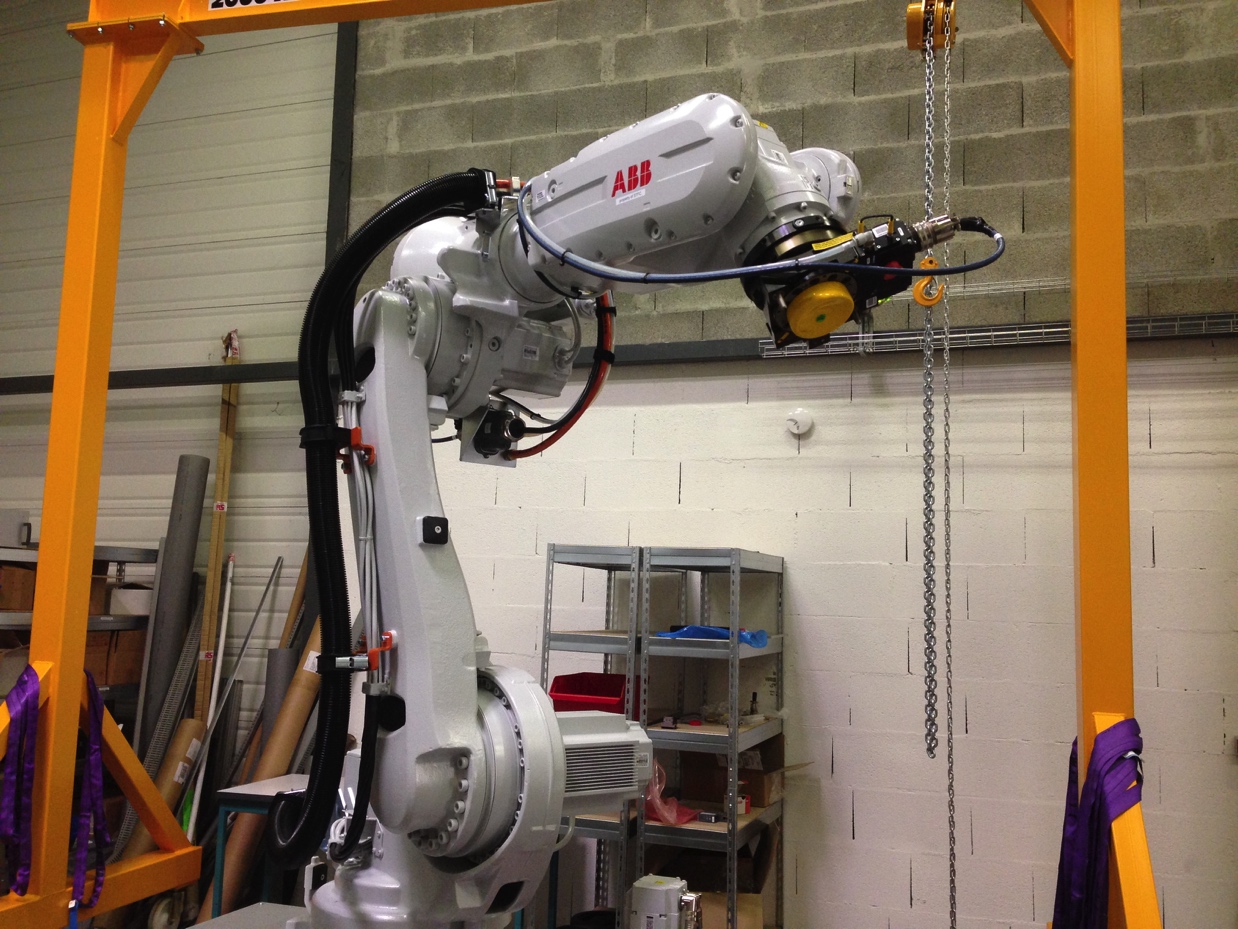 2
Gd-GEM backwards setup
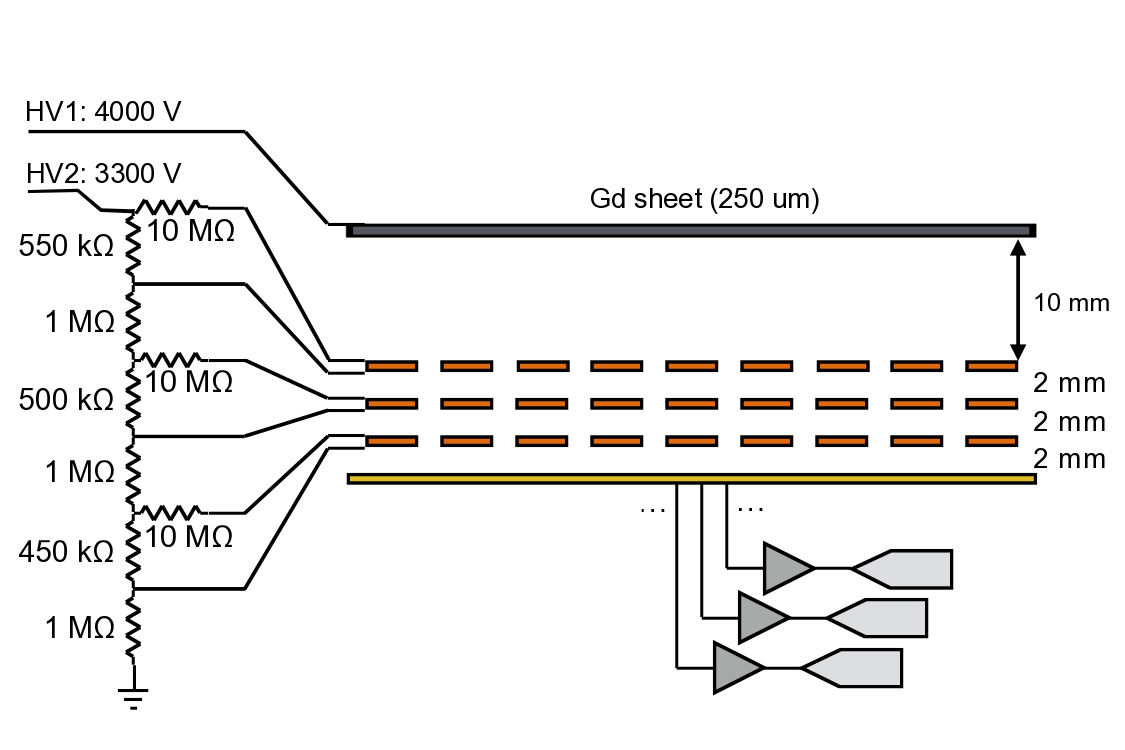 conversion electron
Start of track
neutron
13.11.2014
Dorothea Pfeiffer
3
α particle and electron tracks
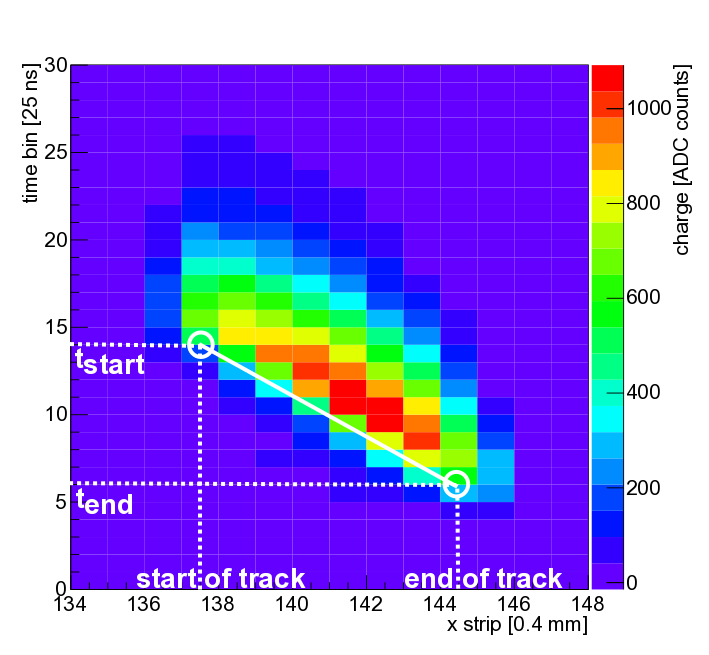 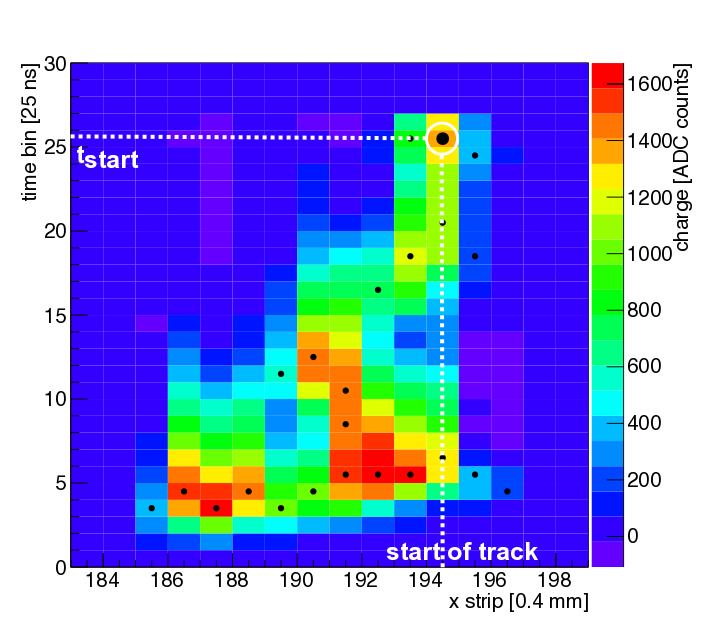 α particle track from 10B4C
electron track from Gd
Whereas α particles leave straight tracks, conversion electrons from Gd leave curvy track
Centroid calculation not sufficient to determine position
4
Tracking algorithms
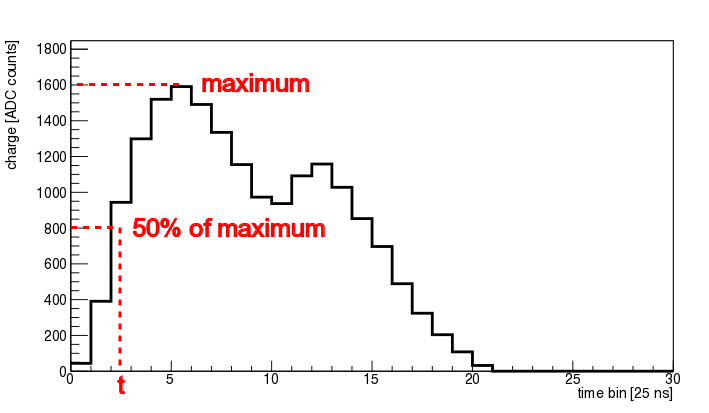 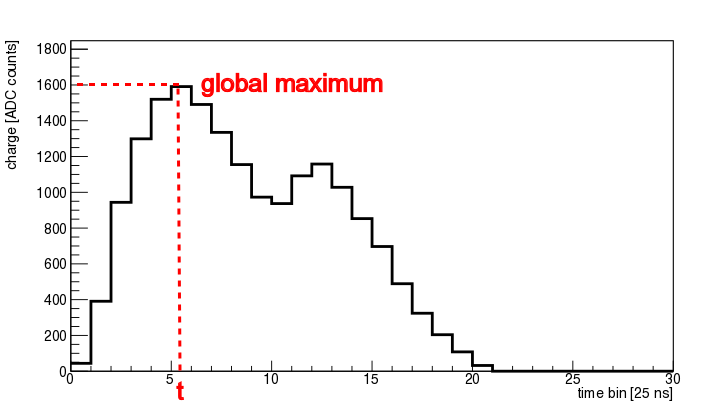 Used for 10B4C
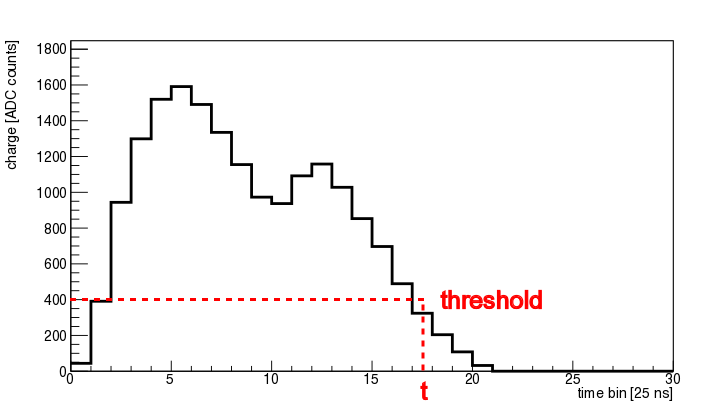 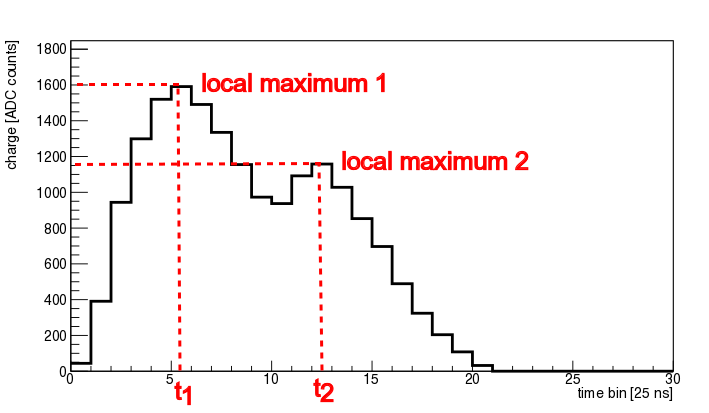 5
Tracking algorithms
Analog chip like APV (development option)
Best results in determining the start of the track are obtained with last-local-maximum algorithm: start of the track is the strip with the latest local maximum
Falling-flank or global-maximum possible but lead to slightly worse results
Digital chip like VMM3 (base line):
Available modes: 
TtP (threshold to peak)
ToT (time over threshold)
PaP (pulse at peak) = global maximum
PtT (peak to threshold)
When chips and data available,  modes have to be evaluated
Suitable task here to get involved in!!
=> In general: per strip one time stamp and one amplitude
6
Reconstruction of start of track
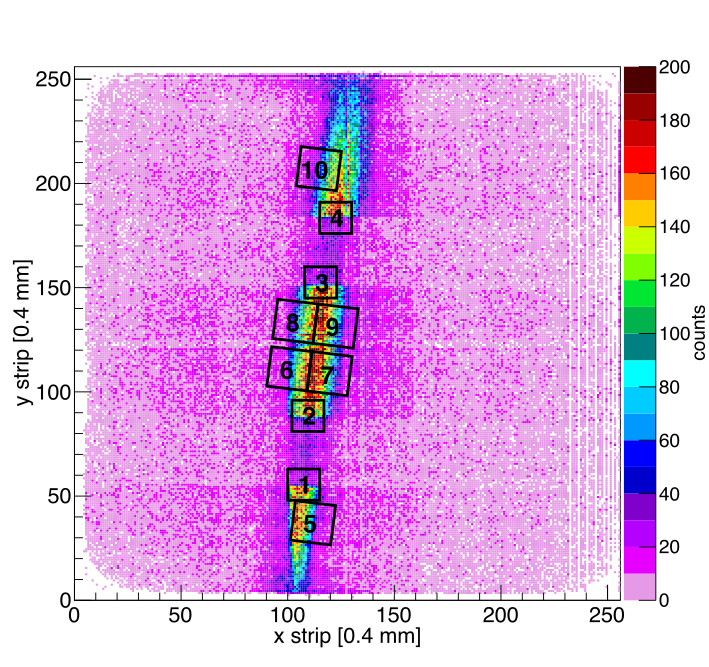 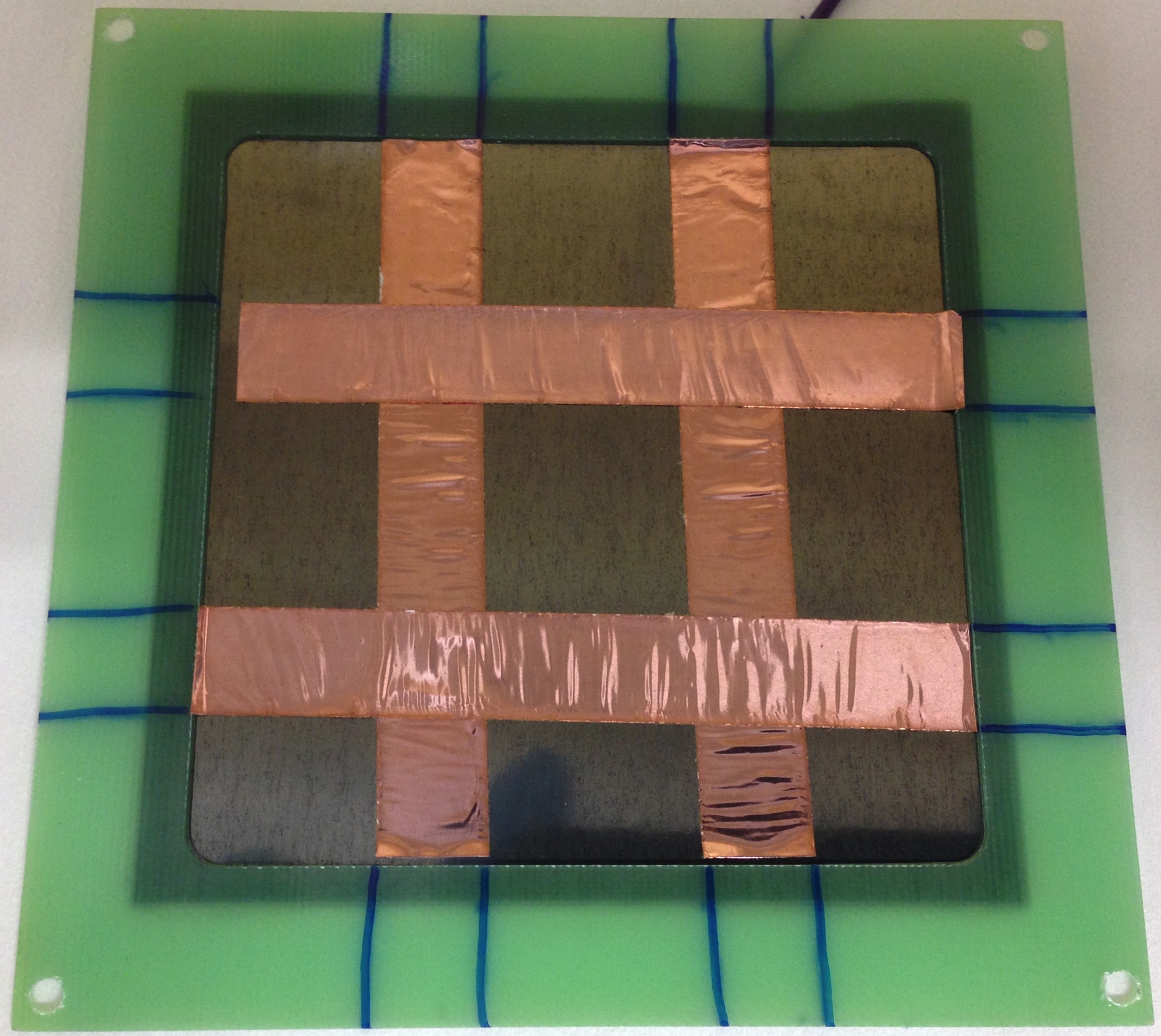 Reconstruction of start of tracks in x and y
Cathode of 250 um of Gadolinium
7
Position resolution
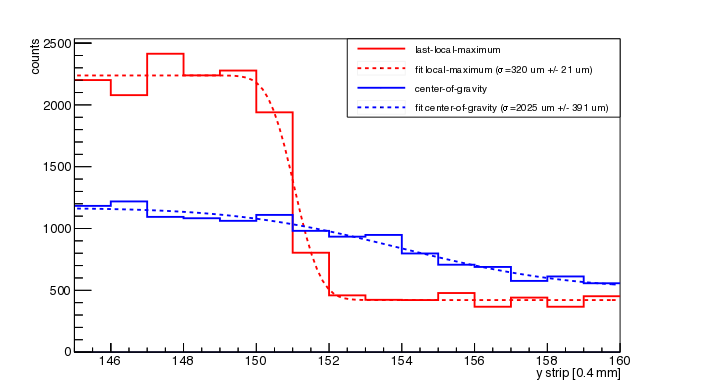 Position resolution: σ <= 350 um
Scattering spread: σ ≈ 175 um
Divergence of beam: σ ≈ 1700 um
8
Natural Gadolinium (baseline)
Baseline: 
Backwards and forwards mode:
Optimum thickness 6 um. Thinnest available foil 10um:
20% efficiency at 1.8 A
Alternative: 
Backwards mode, one detector:
Optimum thickness 50 um or greater:
14% efficiency at 1.8 A
neutron
Backwards detector
e-
Gd
Forwards detector
e-
Comparison of baseline and upgrade
One readout: 
Cheaper 
mechanically simpler (thicker foil, foil can be supported)
less efficient
Two readouts (base line):
Expensive 
mechanically complicated (freestanding 10 um thin foil)
rare cases where electrons from one neutron are detected in both detectors (which position is taken ?)
more efficient
Electronics per detector
3 detectors (60 cm x 60 cm)
One readout: 4 modules (30 cm x 30 cm) per detector, two readouts 8 modules (30 cm x 30 cm) 
24 chips per module
24*4*3 = 288 chips or 576 chips for two readouts
64 channels per chip
288* 64= 18432 channels or 576*64 = 36864 channels for two readouts
McSTAS simulations (diffraction spots) needed for module size
and rate calculation !
Data before uTPC algorithm
Per hit/strip (raw data):
VMM3 data: up to 38 bits (depending on exact mode)
Channel-ID
Amplitude (10 bit)
Time stamp (12 bit)
Per neutron (intermediate data):
Average: 10 strips in x, 10 strips in y (3.8 kBit)
VMM3 data decoded into:
Strip ID (16 bit): Detector number (0-2), Module number (0-7), chip number (0-24), strip number (0-63) 
Amplitude (10 bit), Time stamp (12 bit)
Clustering (also over several chips) has to be studied!
Exact data length/definition depends on chip type!
Data after uTPC algorithm
Per neutron (processed data):
Strip x, strip y, time (44 bit):
Strip ID (16 bit): Detector number (0-2), Module number (0-7), chip number (0-24), strip number (0-63) 
Time stamp (12 bit)
Data rate:
VMM3: 0.9 MHz maximum rate per channel with a multiplicity of 4.7 strip
Less for our multiplicity of 10 strips, realistically let’s assume 1 0 MHz per chip due buffer and readout
Simulations needed to deduce real rate and architecture